Квест-игра в группе № 3«Поможем хозяйке - Осени навести порядок»
Мероприятие в рамках акции «Всероссийский экологический субботник- «Зеленая Россия-2021»
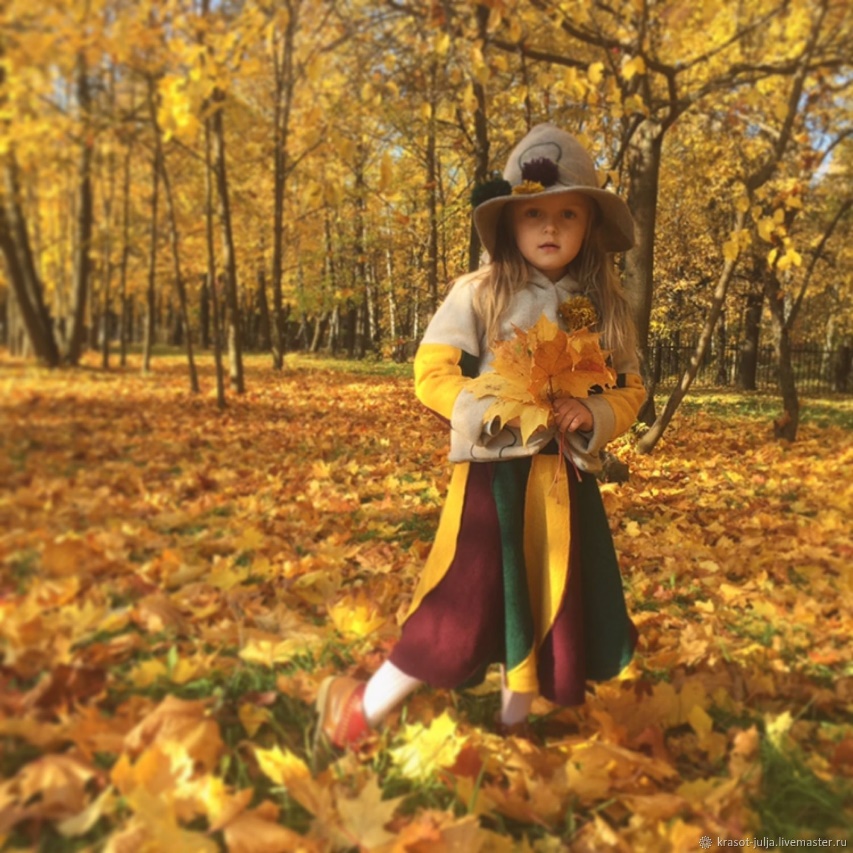 Воспитатели:Ковина Е.И.Зимина И.А.
Цель - воспитание экологической культуры через формирование осознанного, бережного отношения к природе, окружающему миру.
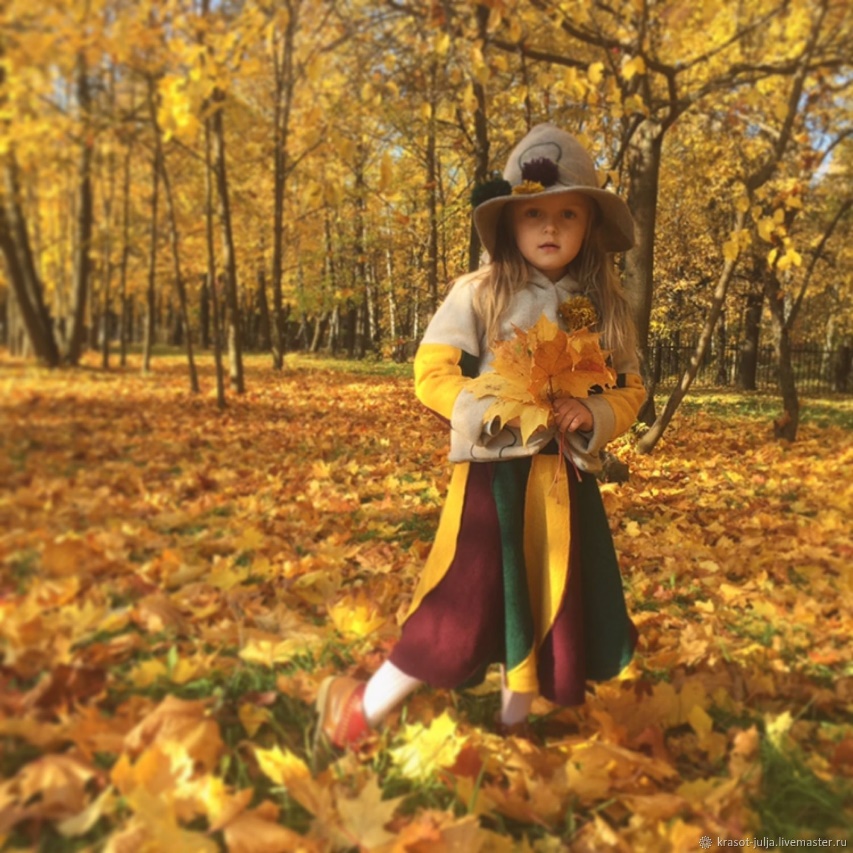 На участке всё прибрали: и бумажки, и траву
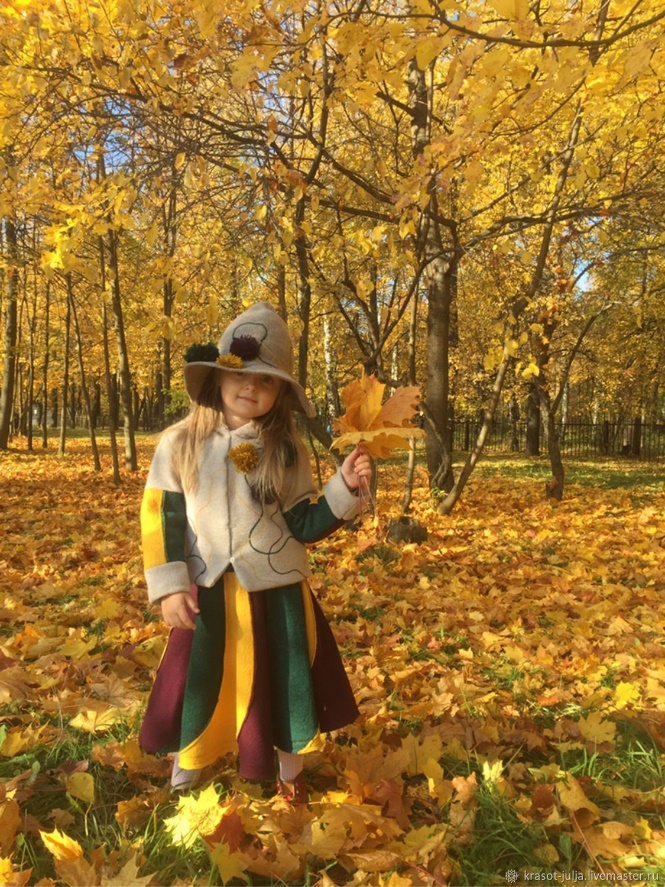 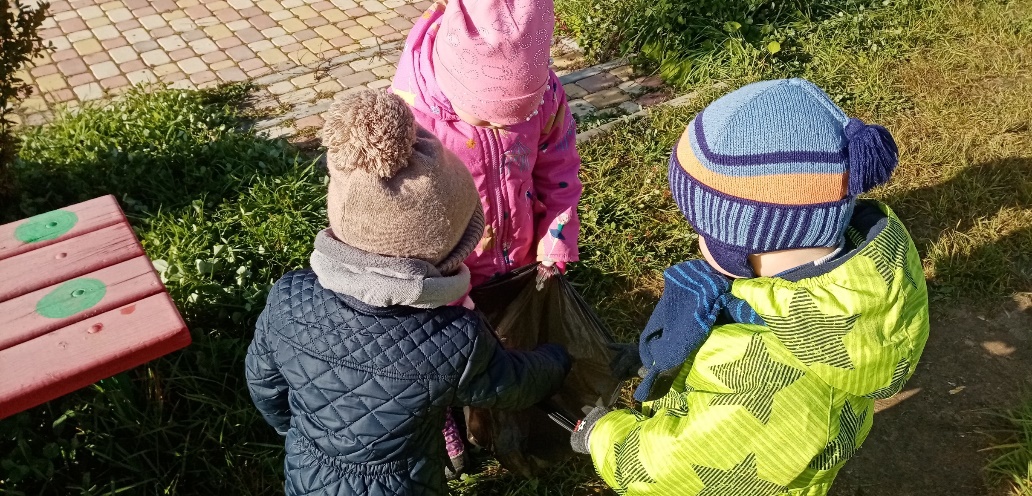 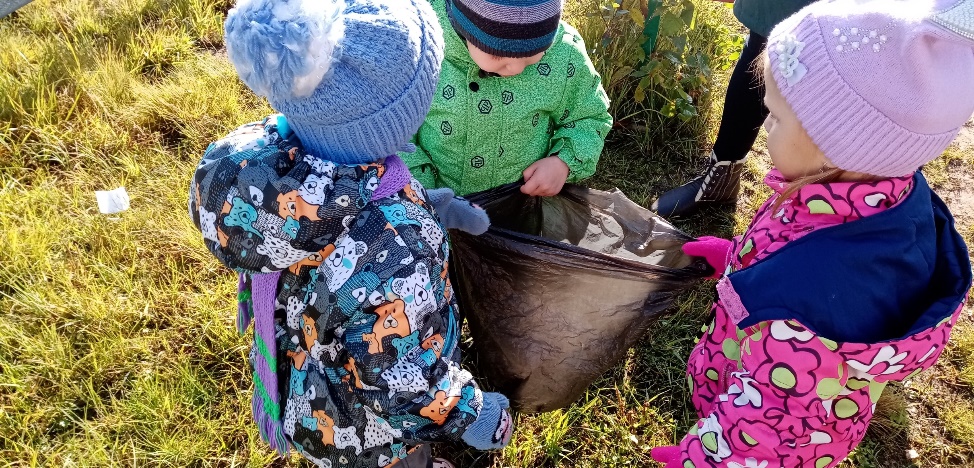 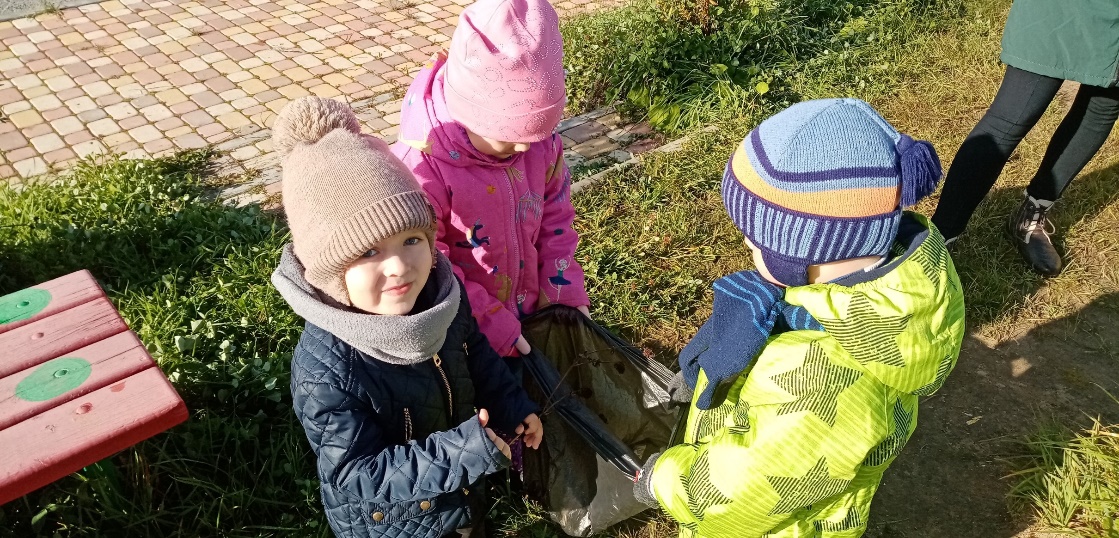 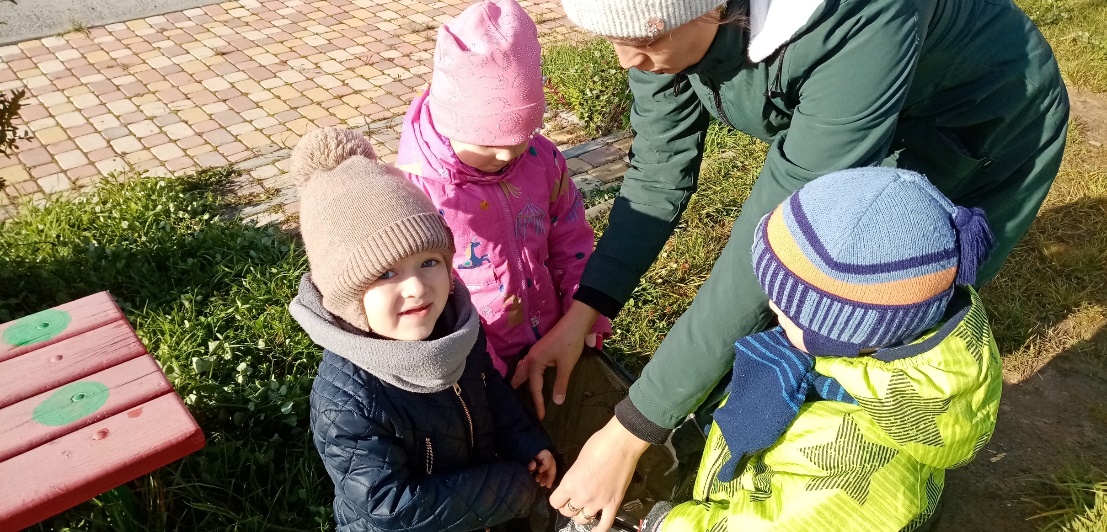 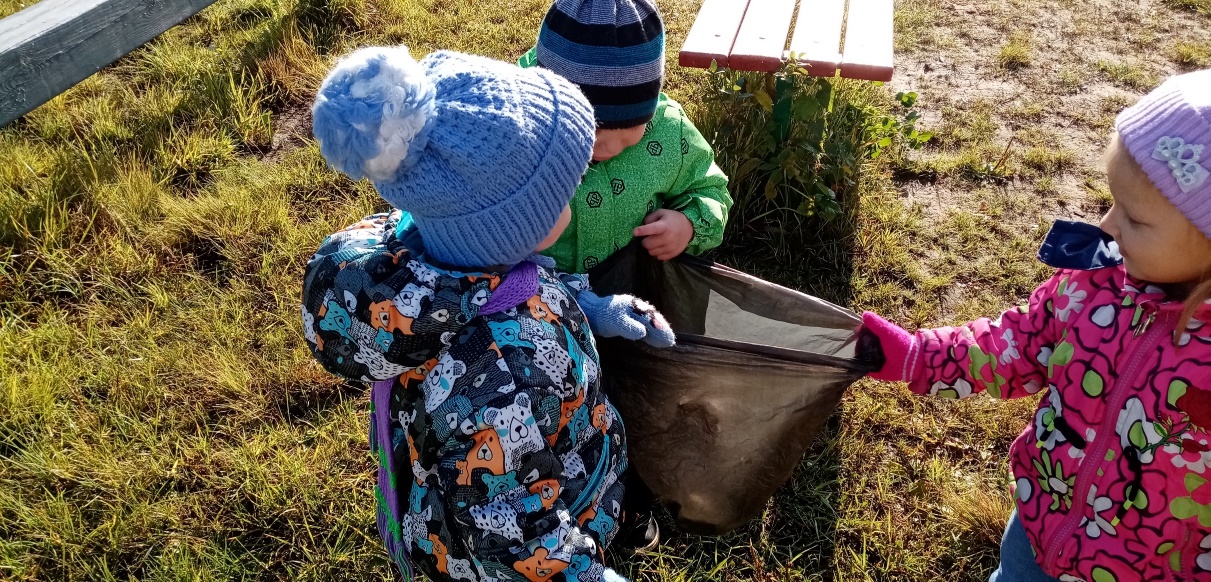 Хозяйку-Осень приглашали на весёлую игру
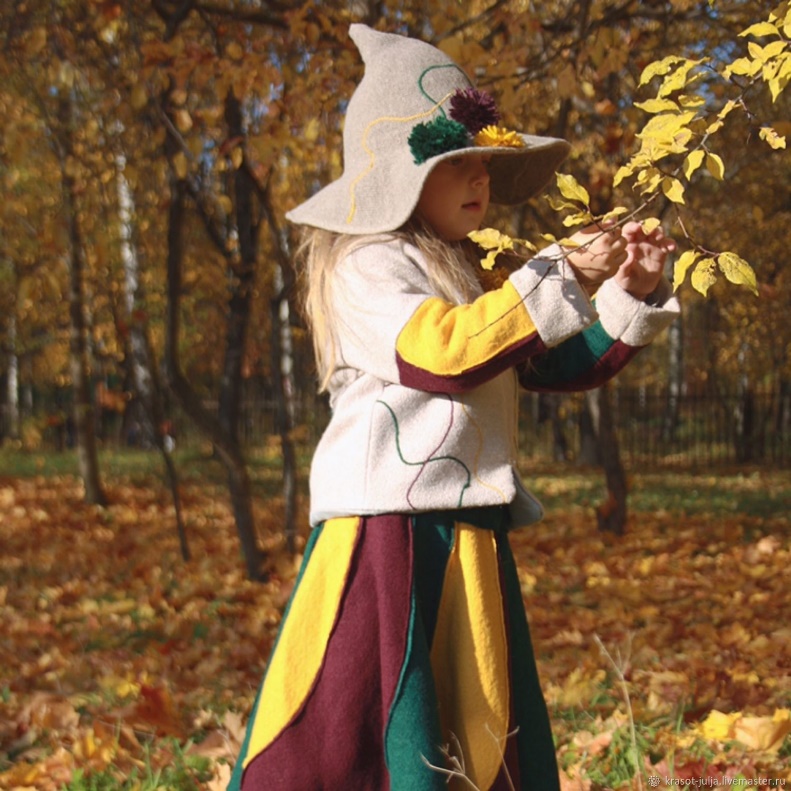 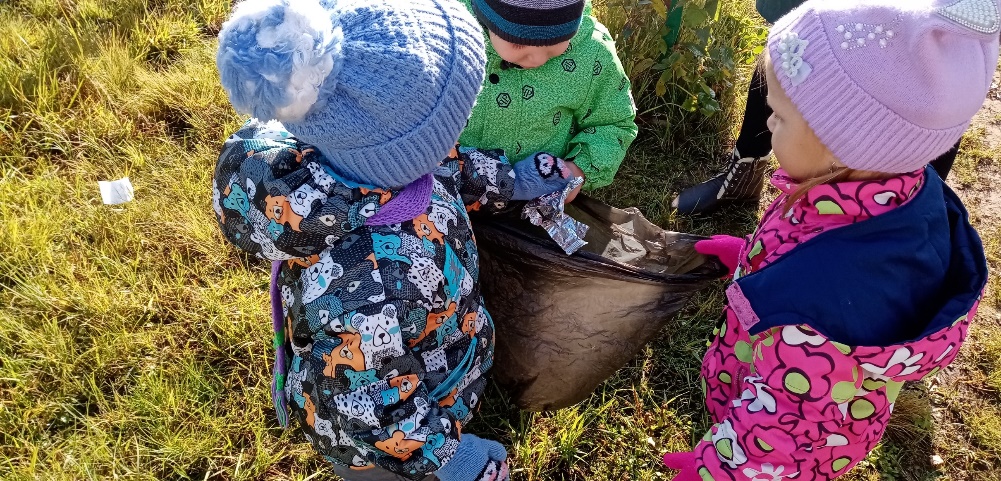 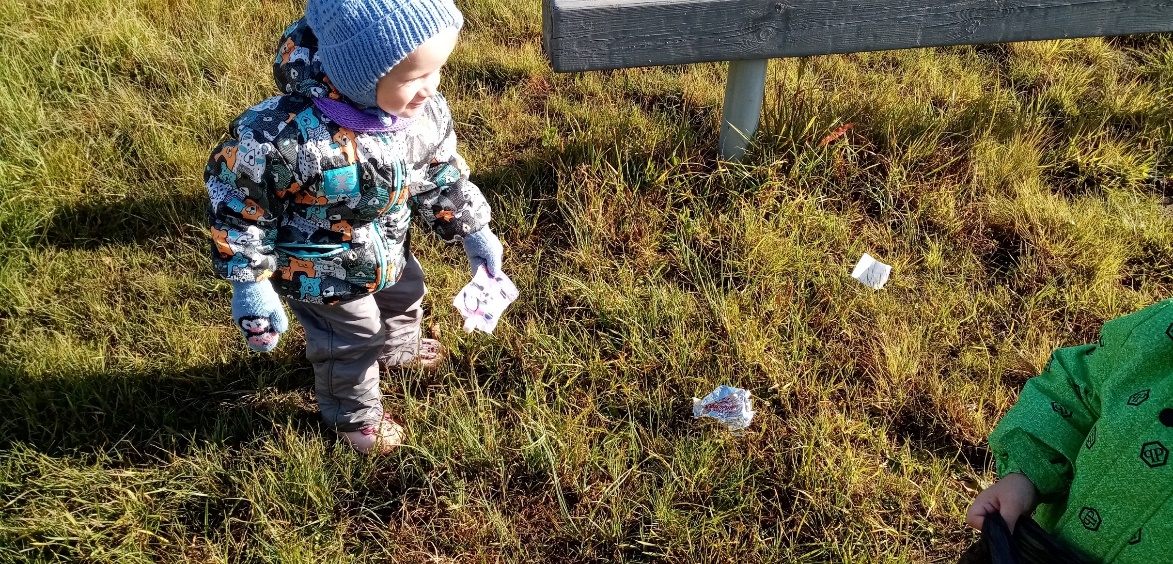 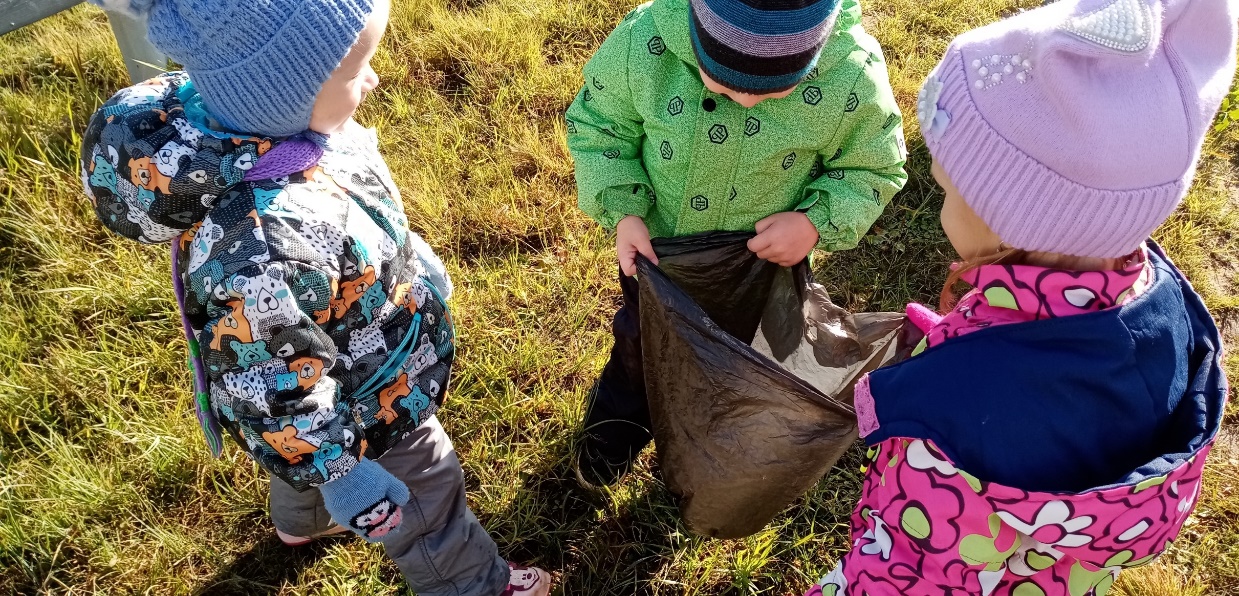 В цветнике порядок тоже дружно вместе навели
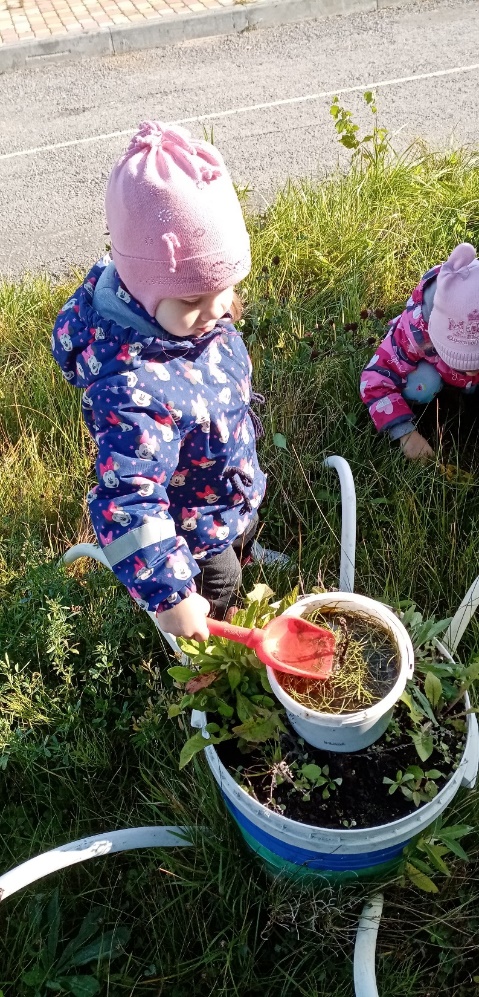 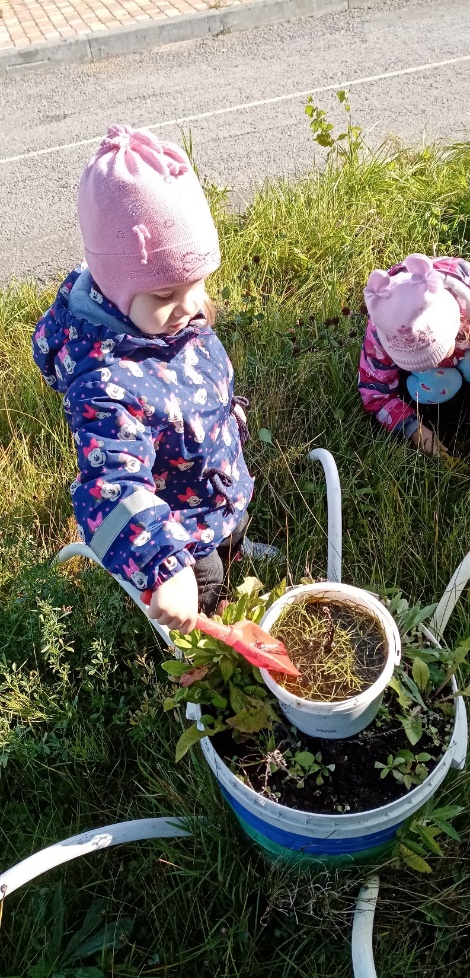 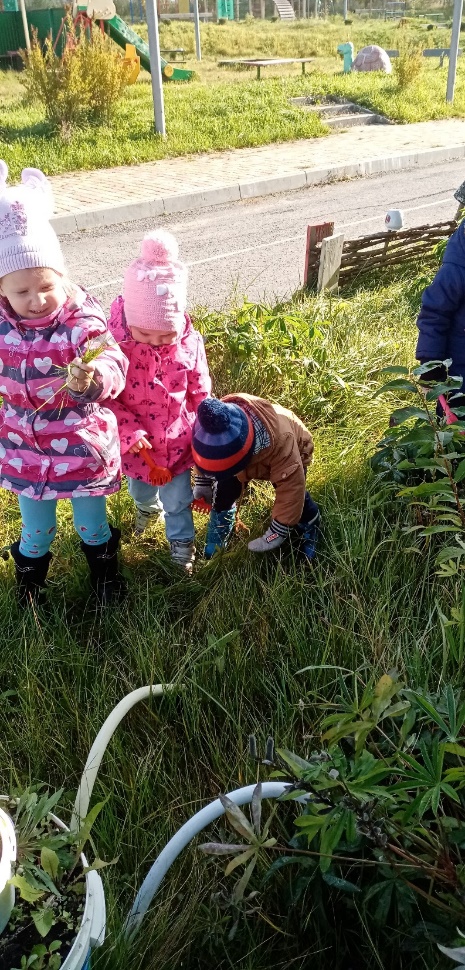 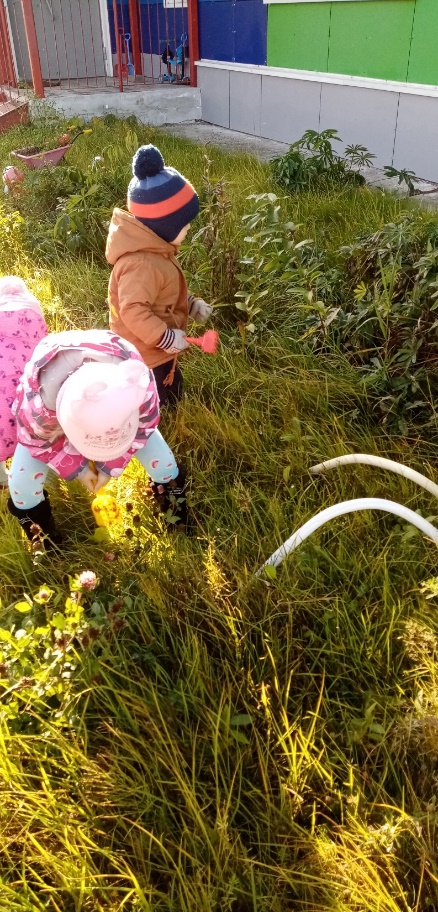 Чистоту мы любим очень, хорошо работали
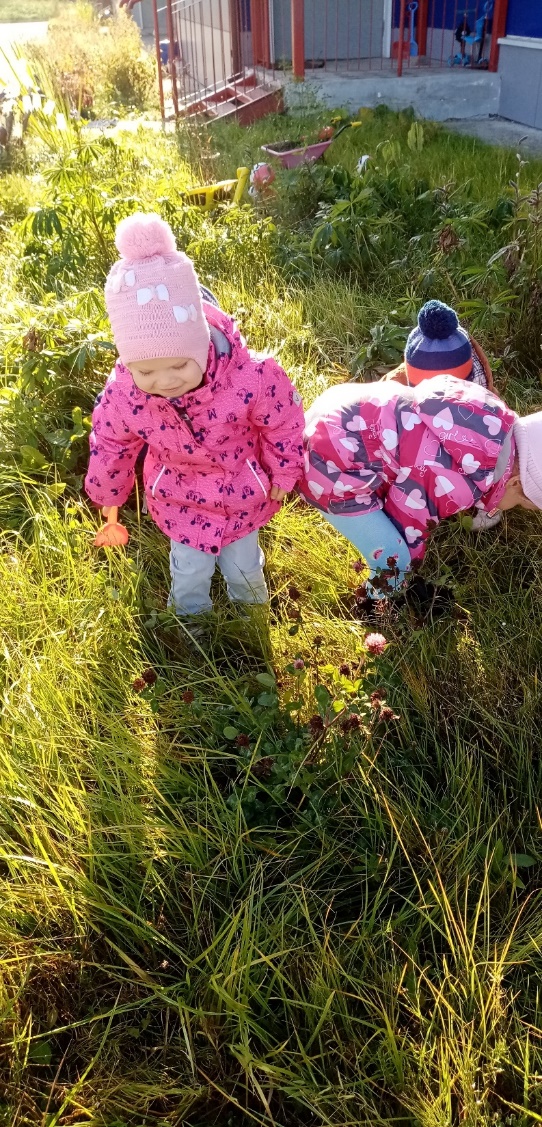 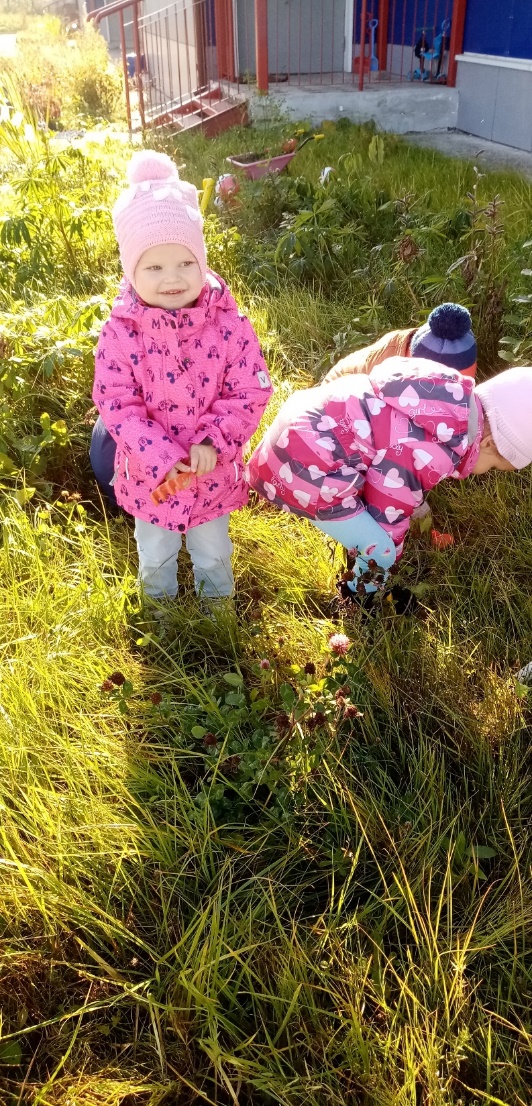 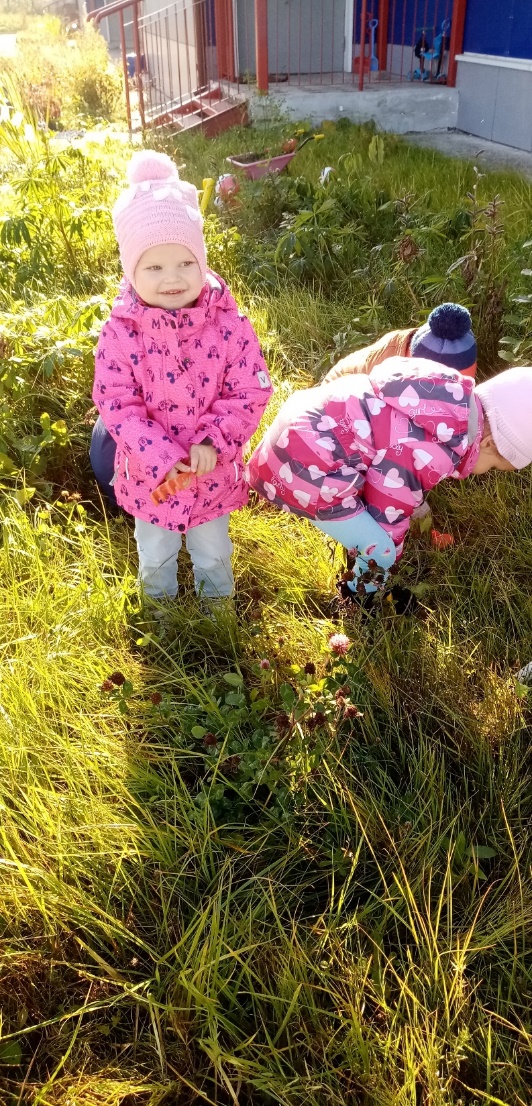 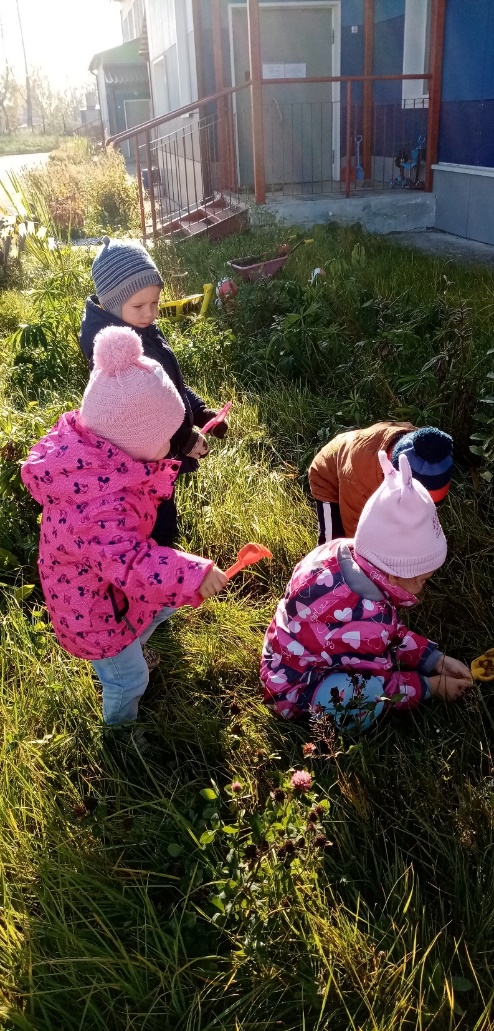 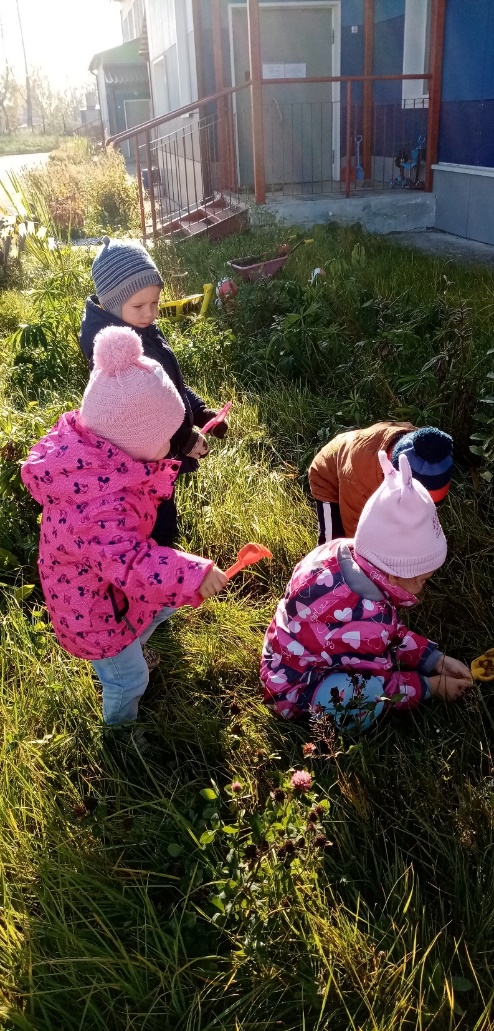 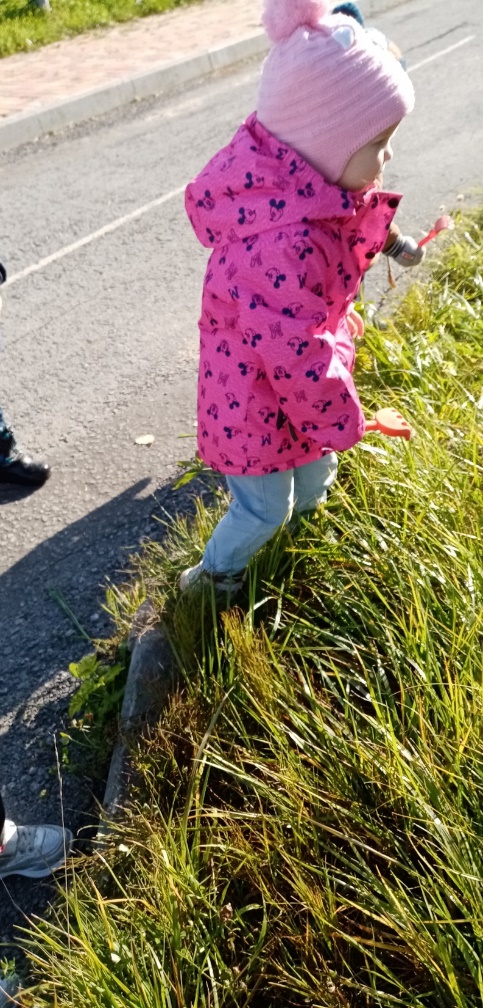 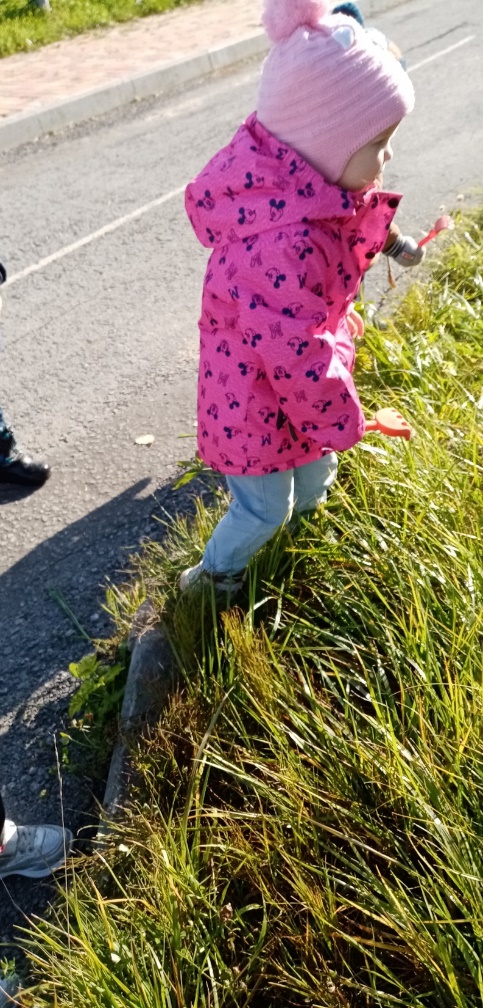 Клим у дома своего всё прибрал и всё подмел
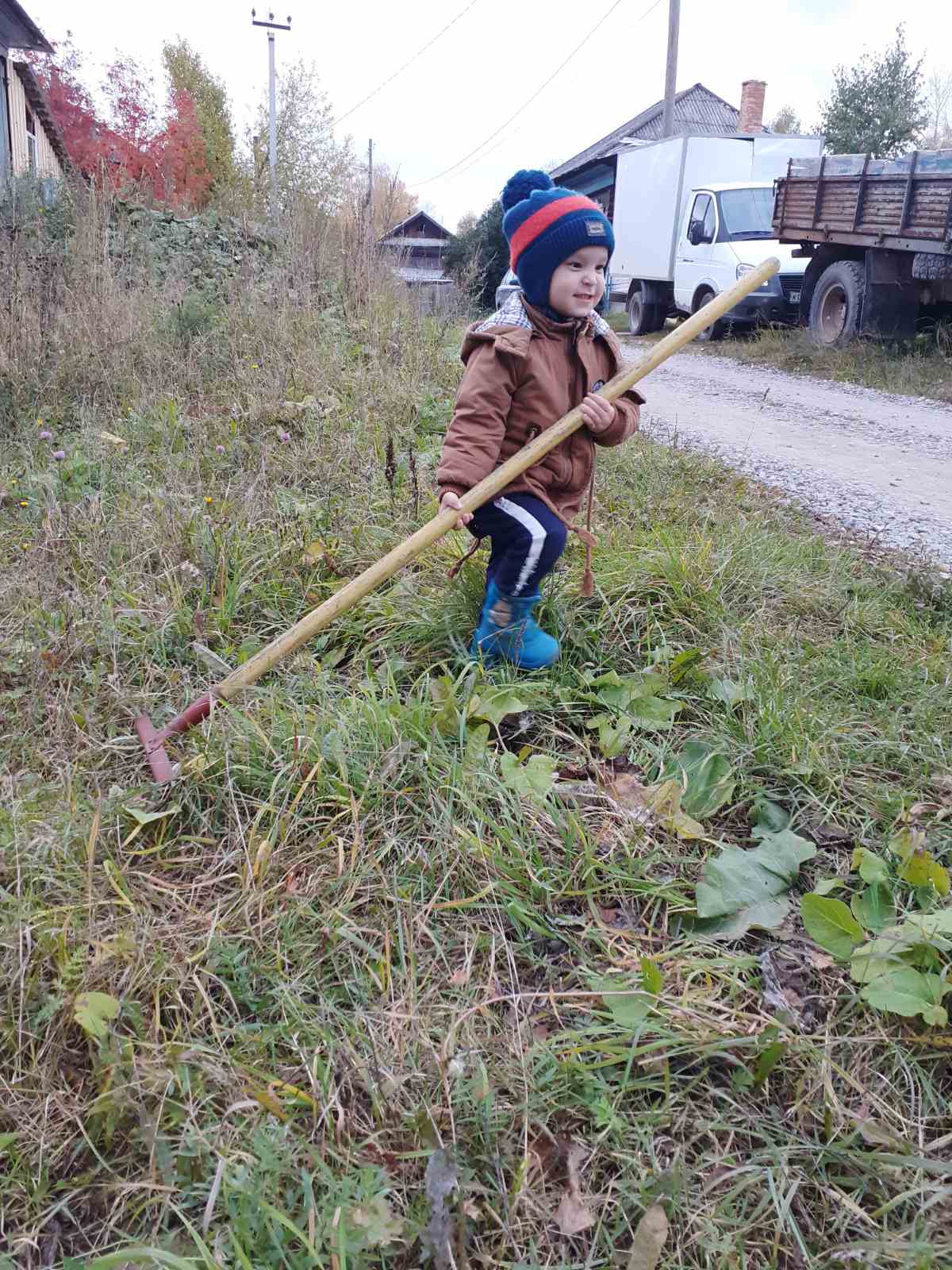 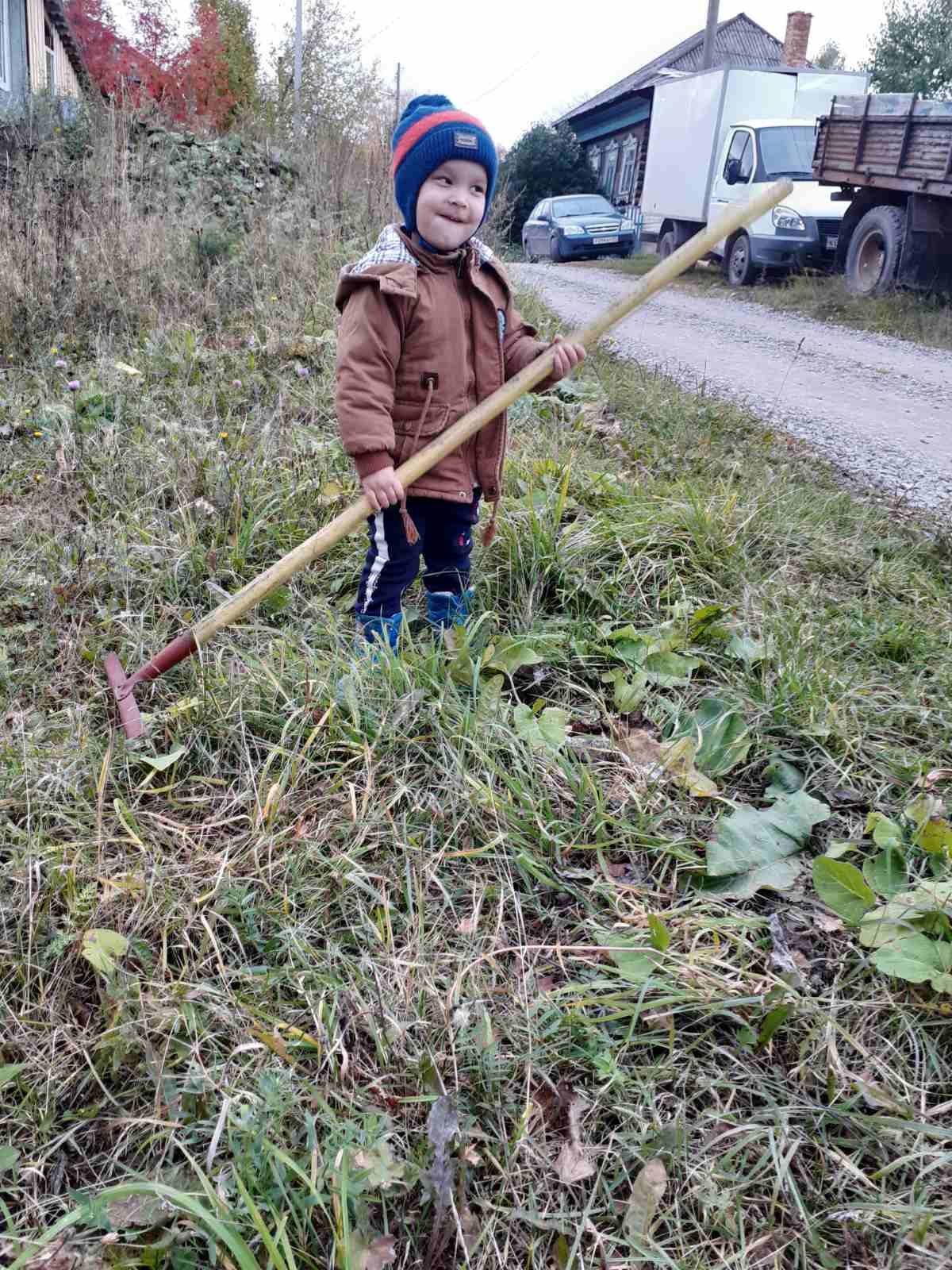 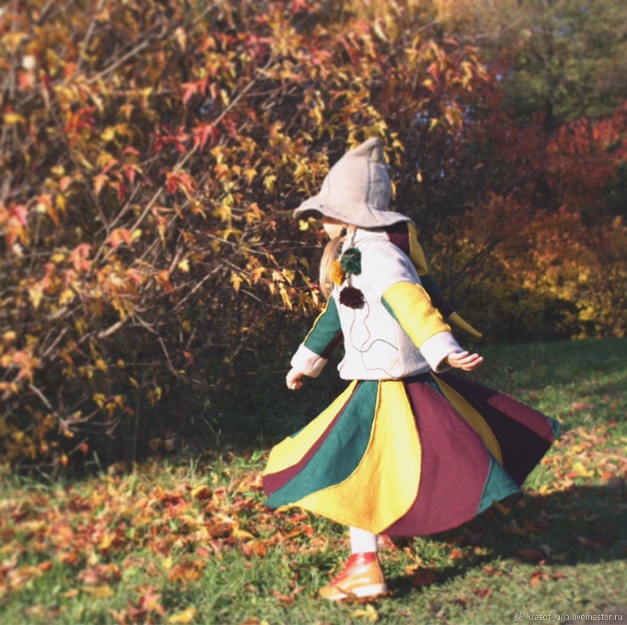 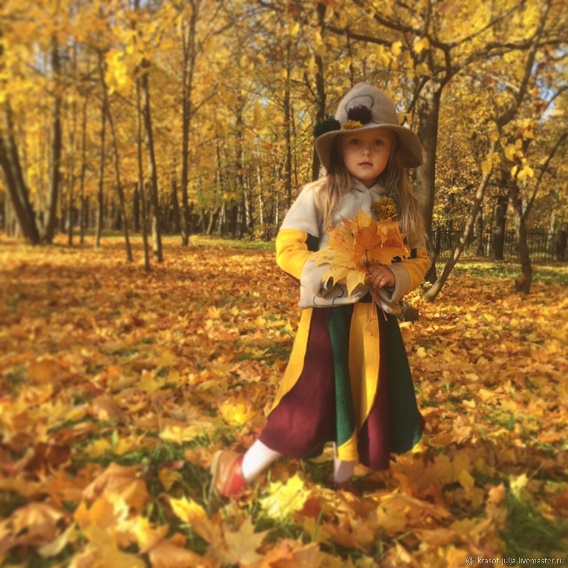 И Анюта-красота все дорожки подмела, чтоб сама хозяйка-Осень в гости к нам еще пришла
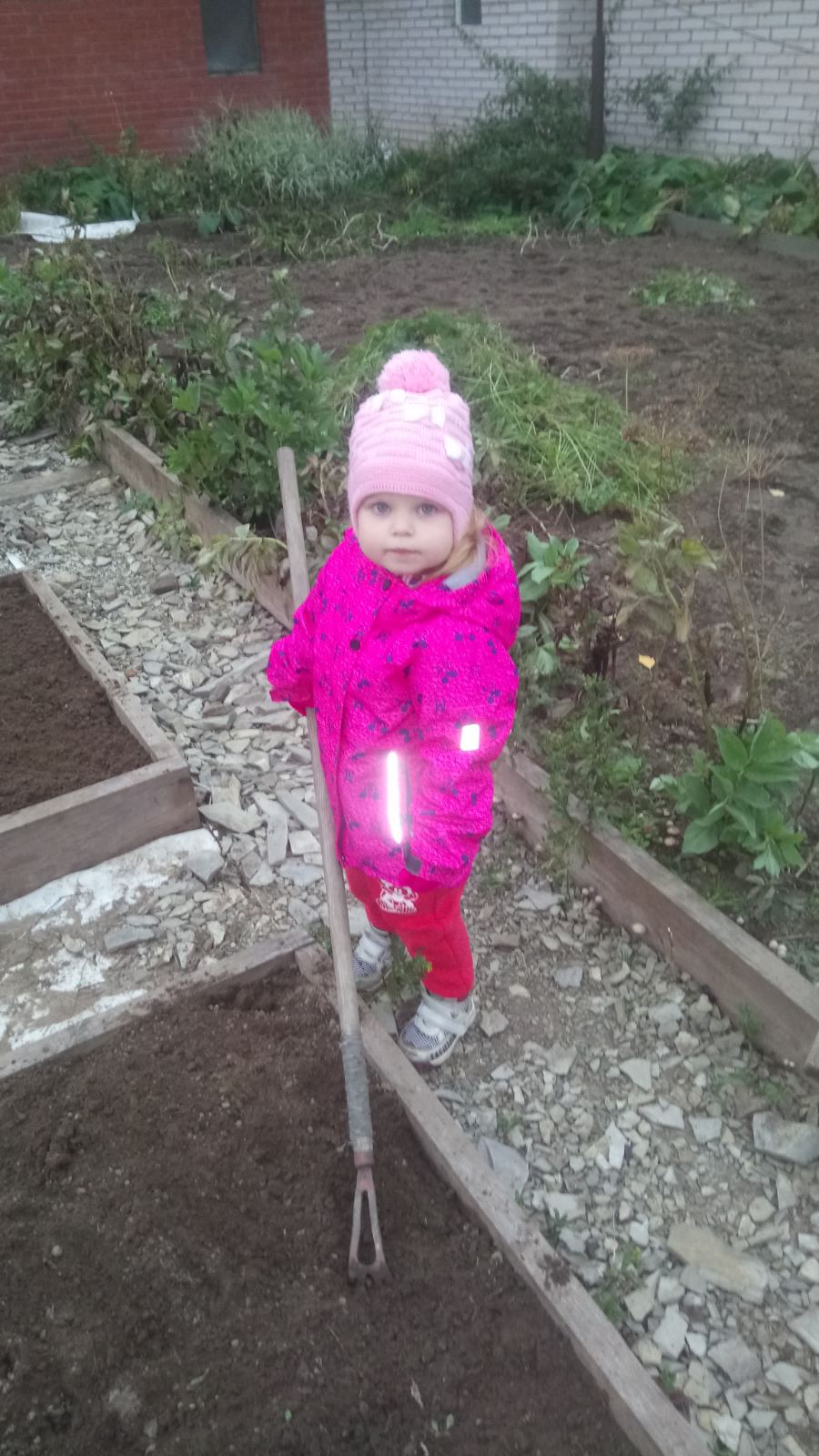 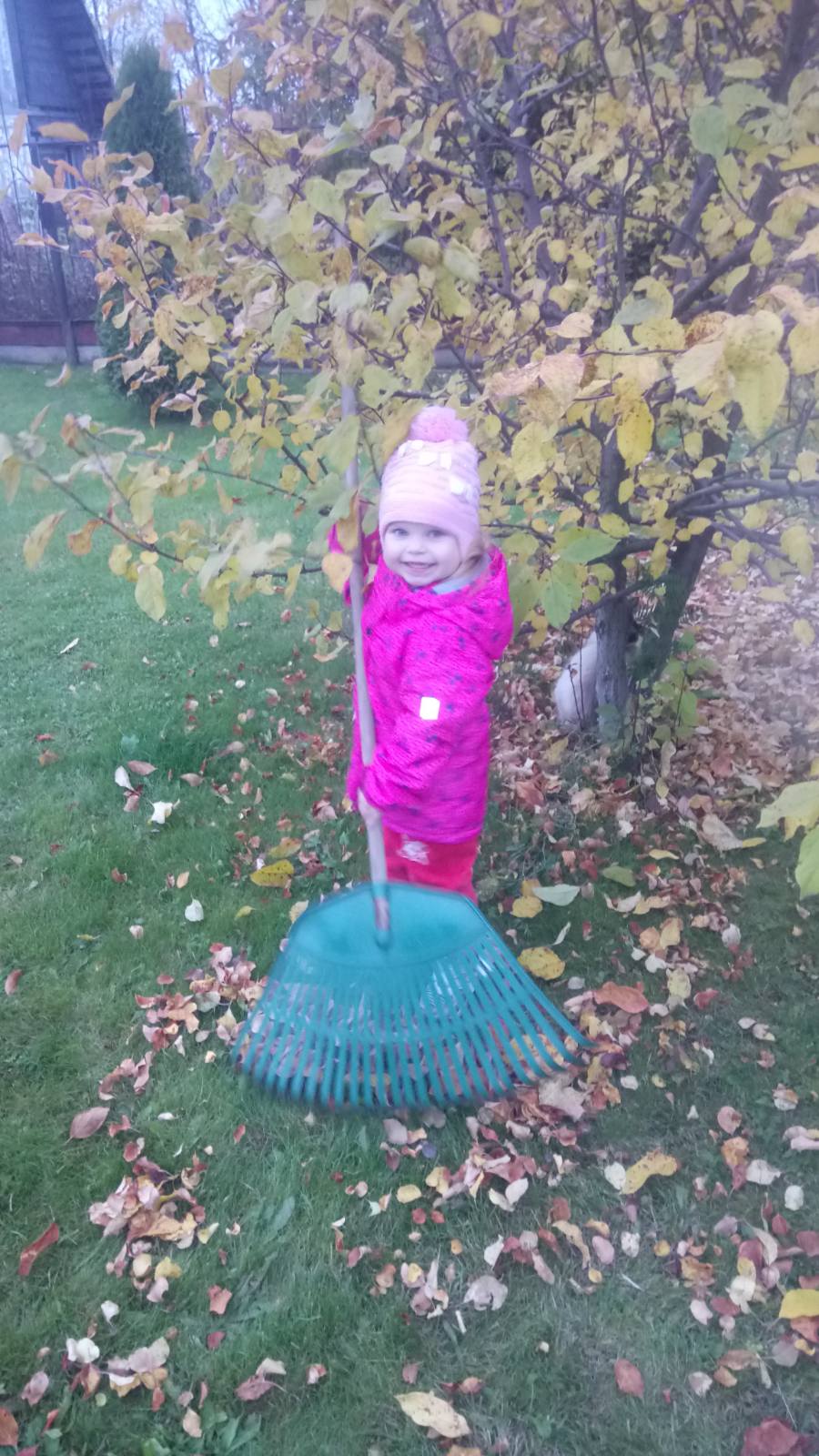 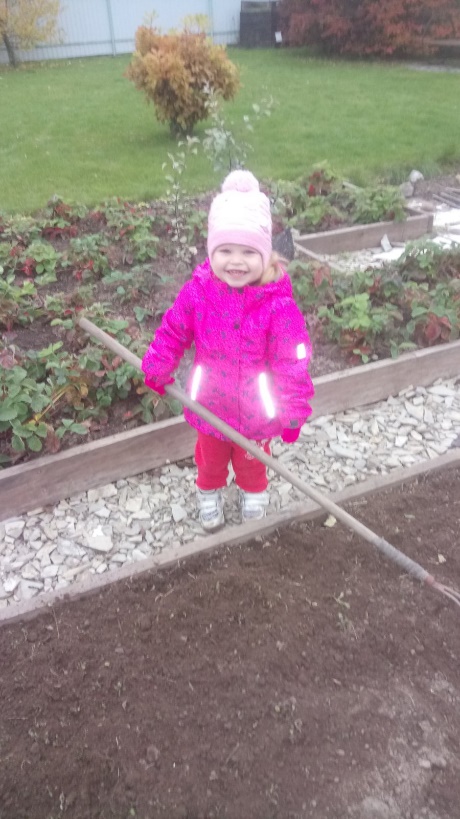 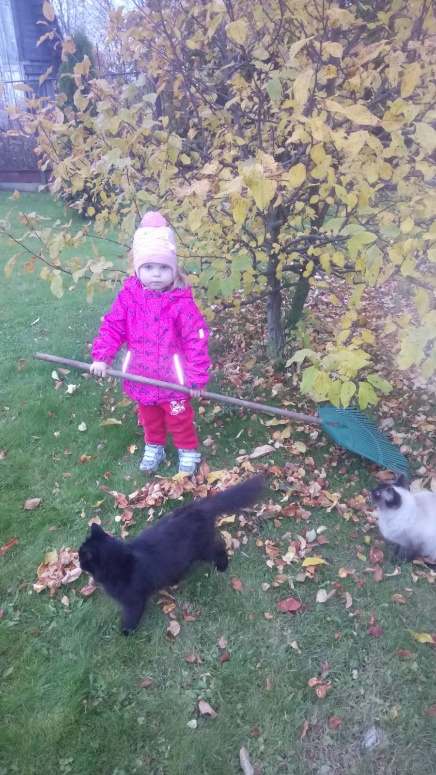 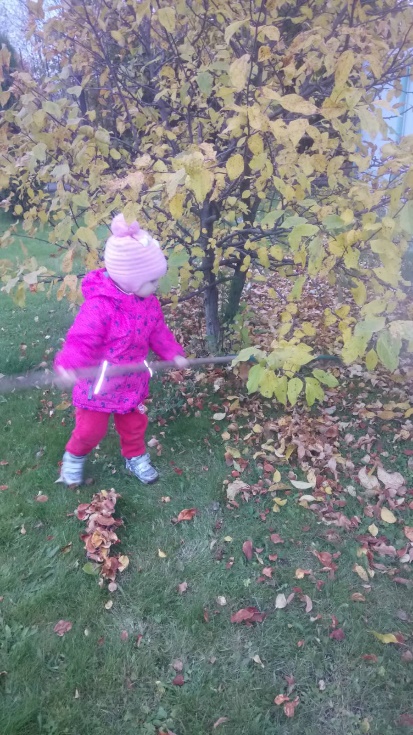